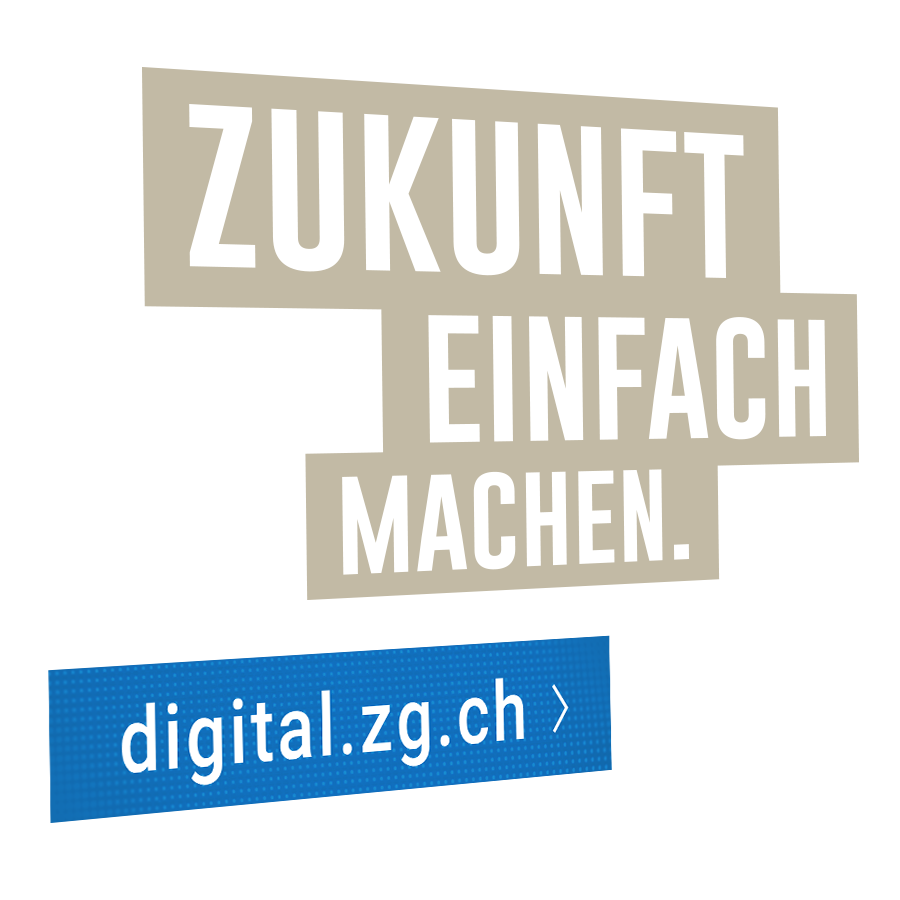 Werkzeuge für den Wandel
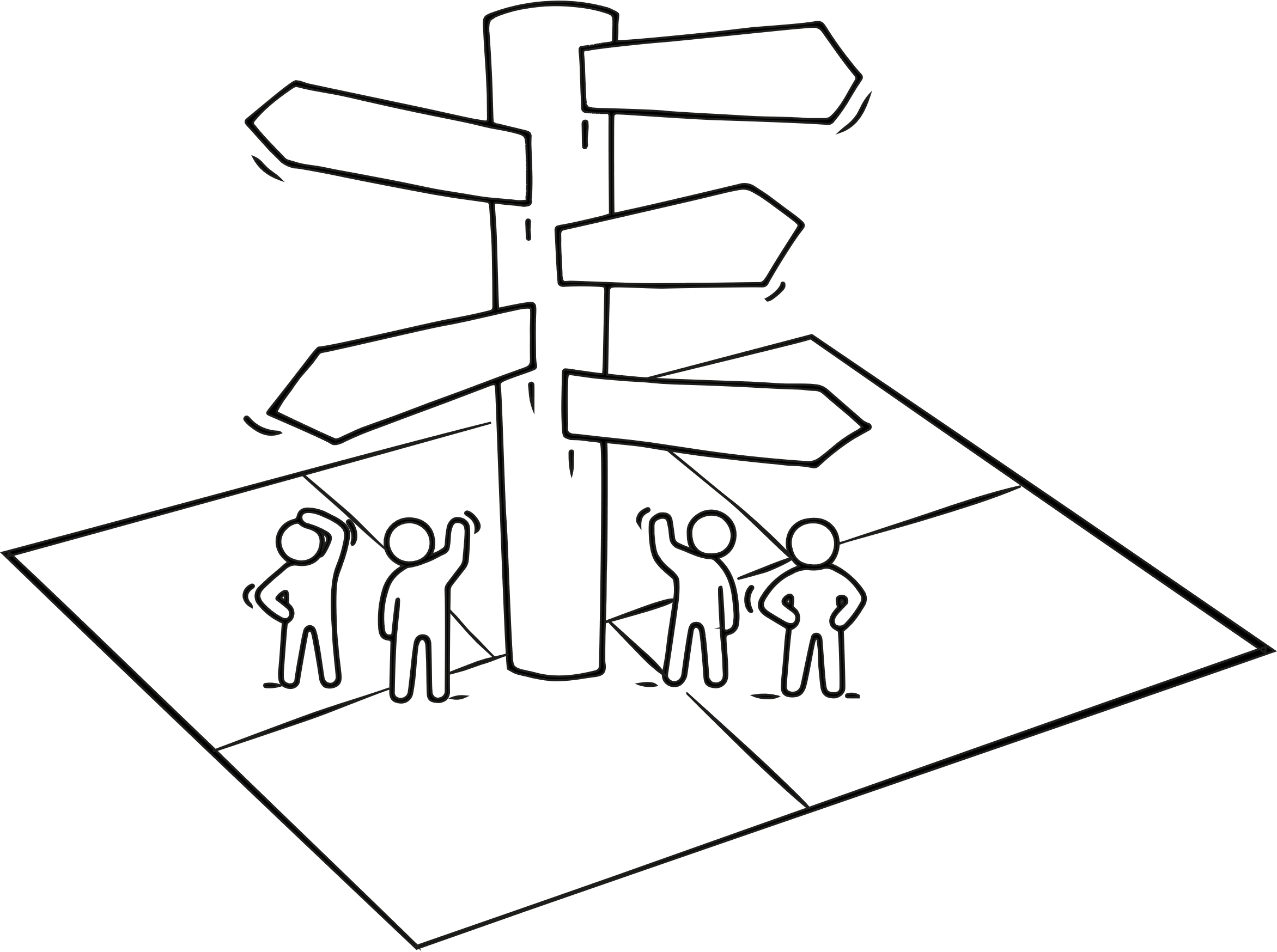 Stakeholder-Landkarte:
Relevante Gruppen 
im Blick behalten
2
Agenda
* Ausreichend Pausen einplanen
3
Warum eine Stakeholder-Landkarte?
Eine Veränderung scheitert schnell, wenn relevante Personengruppen nicht oder nicht zur richtigen Zeit und im richtigen Umfang einbezogen werden. 

Mit der Stakeholder-Landkarte erfasst ihr systematisch alle für die Veränderung relevanten Personengruppen sowie den Grad ihrer Betroffenheit, ihren Einfluss und ihre Einstellung zur Veränderung. 

So legt ihr einen wichtigen Grundstein für das weitere Vorgehen in der Veränderung: Welche Personengruppen sollten wann und wie einbezogen werden?
4
Stakeholder-Landkarte – Beispiel
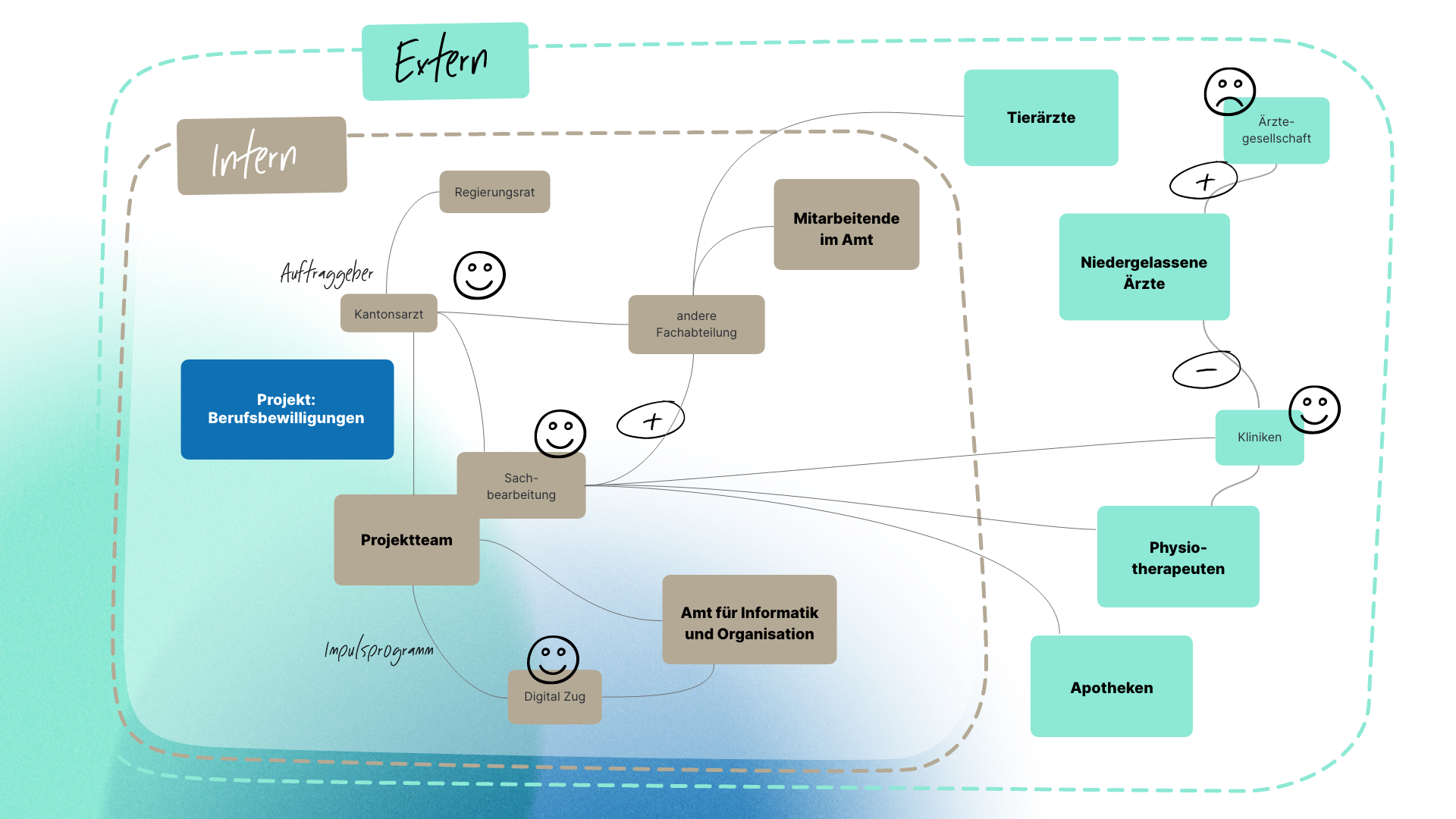 5
Instruktionen
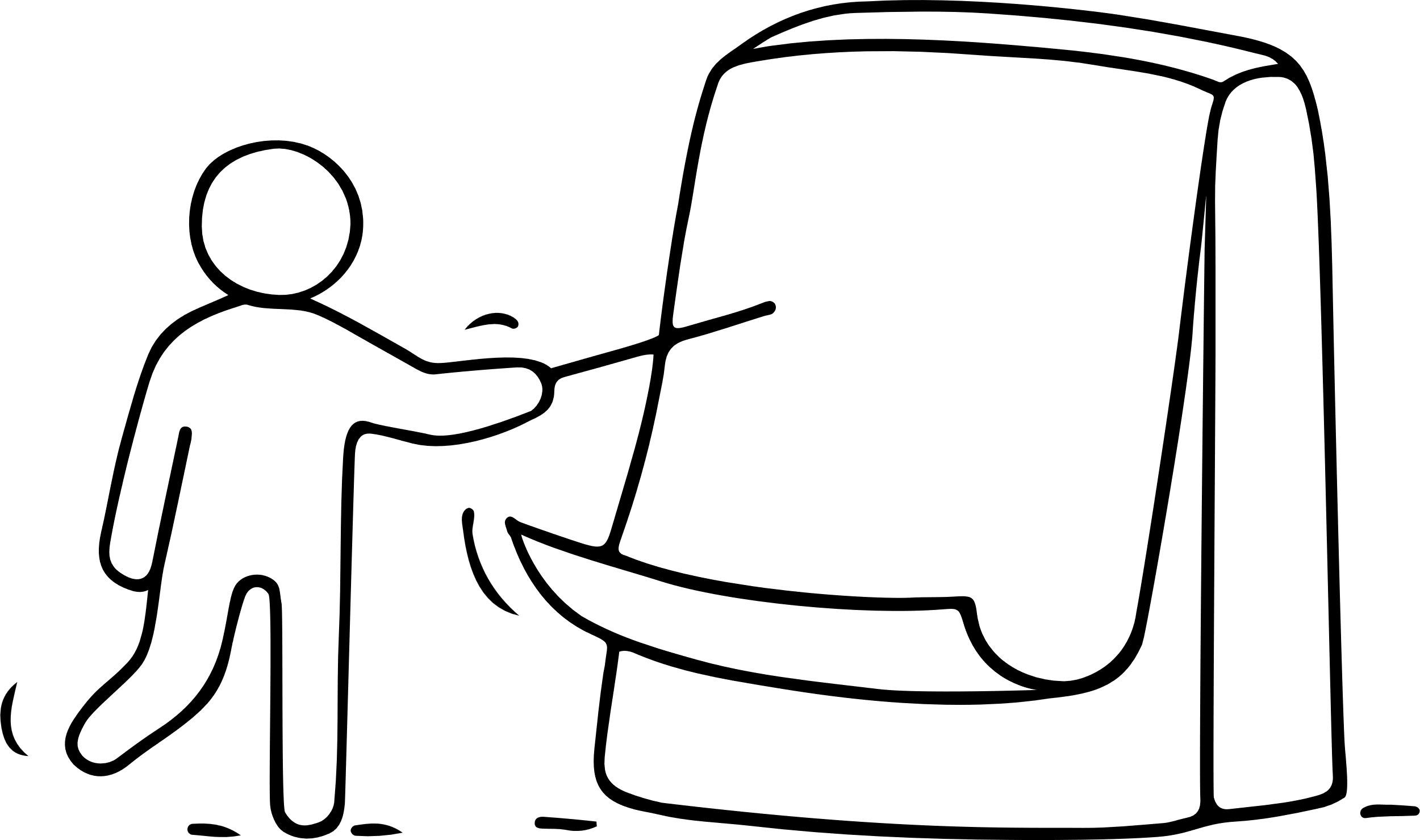 6
10 Minuten Brainstorming / Einzelarbeit
Jede/r sammelt für sich alle Personengruppen, die im Zusammenhang mit dem Projekt / Thema einfallen und schreibt sie auf Postit. 
Bitte immer nur 1 Personengruppe pro Postit.
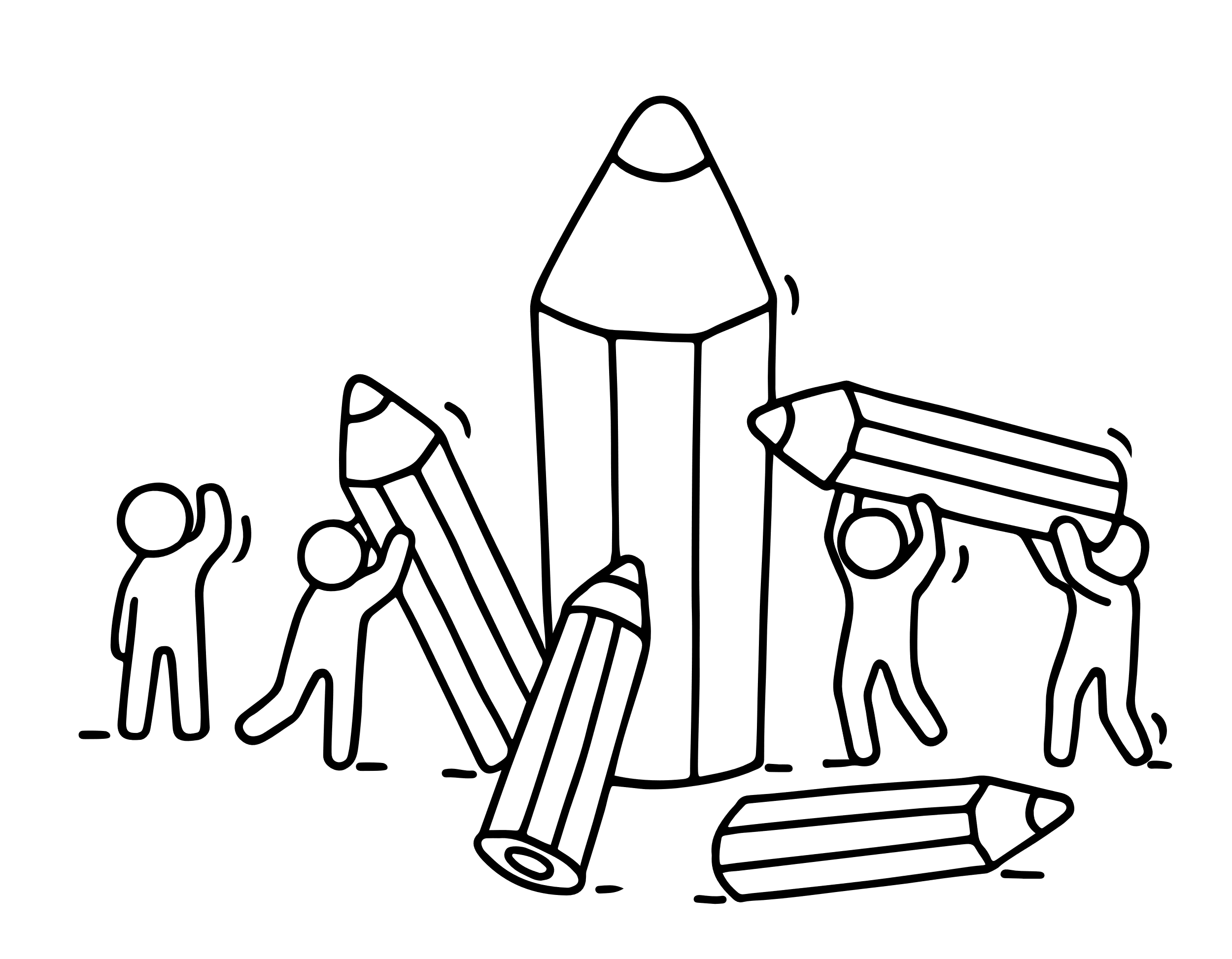 Tipps
Sammelt so viele Personengruppen wie möglich und entscheidet erst im nächsten Schritt, welche für das Thema / Projekt relevant sind und in die Stakeholder-Landkarte aufgenommen werden.
Unterschiedliche Personengruppen könnt ihr auch durch verschiedene Farben markieren.
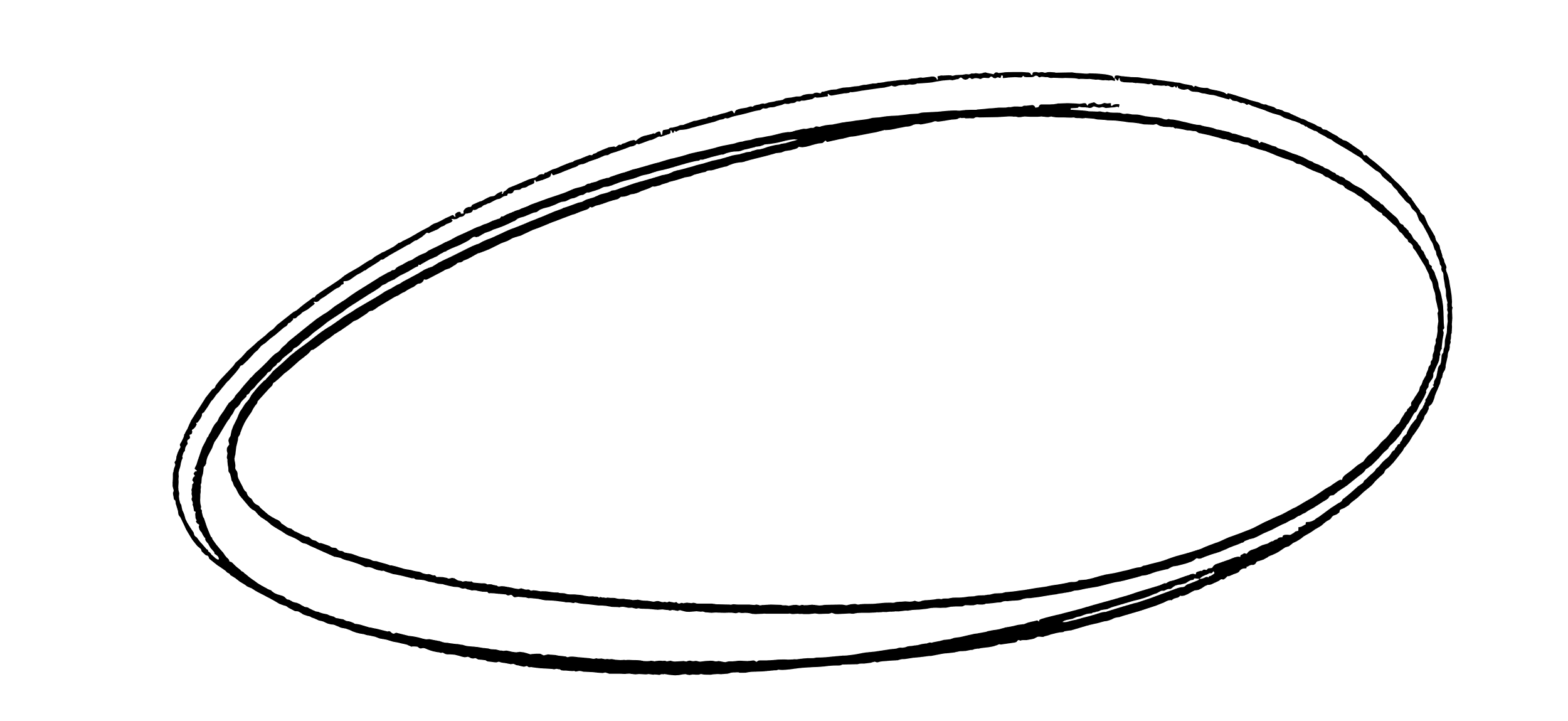 7
Welche wichtigen Personengruppen gibt es häufig?
Im Projekt / nah zum Projekt 
(Teil-)Projektleitung, Auftraggeber/in, Projektausschuss, Qualitätsmanagement, Finanzen, Controlling, IT …

Intern / in der Organisation
Nutzende, Mitarbeitende, Führungskräfte, Teams, Abteilungen, Ämter, Datenschutz, Generalsekretäre, Regierungsrat, Querschnittsfunktionen (IT, Personal, Haustechnik…), Netzwerke, Gremien, Kantonsrat …

Extern / ausserhalb der Organisation
Bürger/innen, Unternehmen, Lieferanten, Politik, Verbände, Interessensgruppen, Vereine, andere Verwaltungen …
8
Stakeholder-Landkarte erstellen
Startet, indem ihr das Projekt / Thema benennt. Fügt dann die Personengruppen aus dem Brainstorming hinzu: 

Je grösser der Einfluss einer Personengruppe, desto näher platziert ihr diese zum Projekt.
Je grösser die Personengruppe, desto grösser stellt ihr sie dar (Kreis oder grösseres Postit).
Markiert mit einem Smiley die (vermutete) Haltung der Personengruppe zum Thema.
Zieht eine Linie oder einen Pfeil zwischen zwei Personengruppen, wenn eine wichtige Beziehung besteht, welche wahrscheinlich Einfluss auf das Projekt / Thema hat. 
Markiert – falls nötig – die Qualität der Beziehung mit einem + oder -.
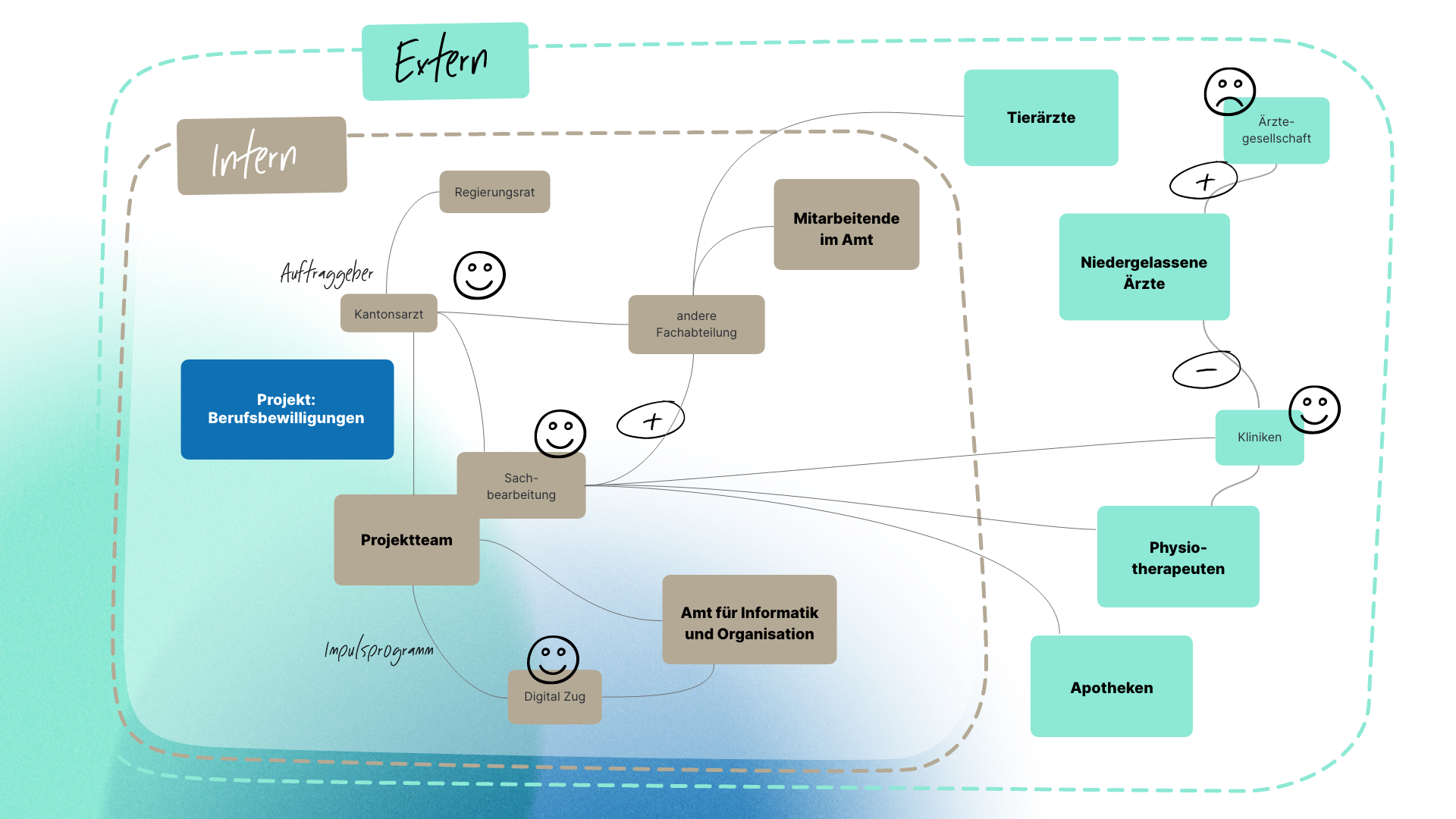 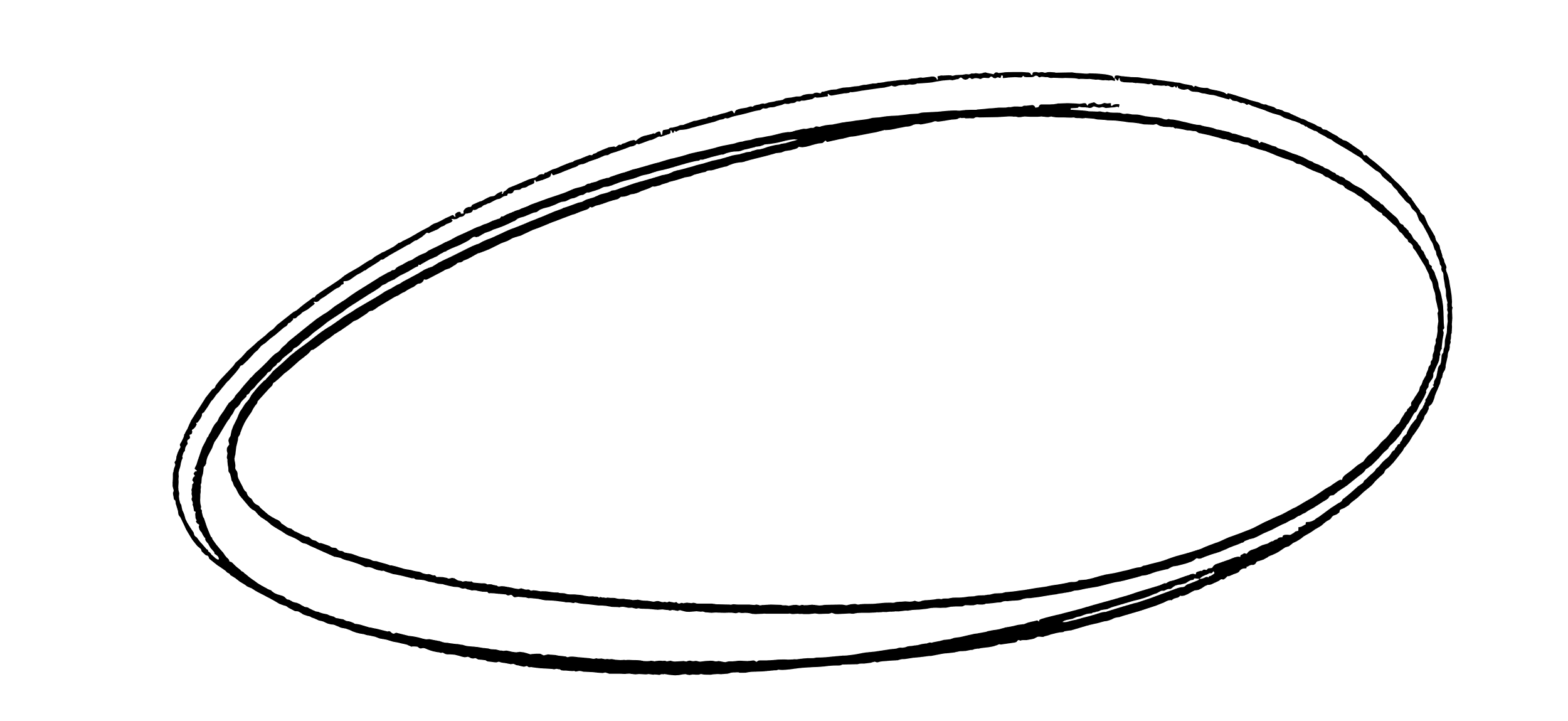 Tipp
Nehmt die Perspektive der jeweiligen Gruppe ein und entwickelt Empathie.
Schreibt parallel alle Massnahmen auf, die euch einfallen, damit eure wertvollen Gedanken nicht verloren gehen.
9
Ideen für Massnahmen
10
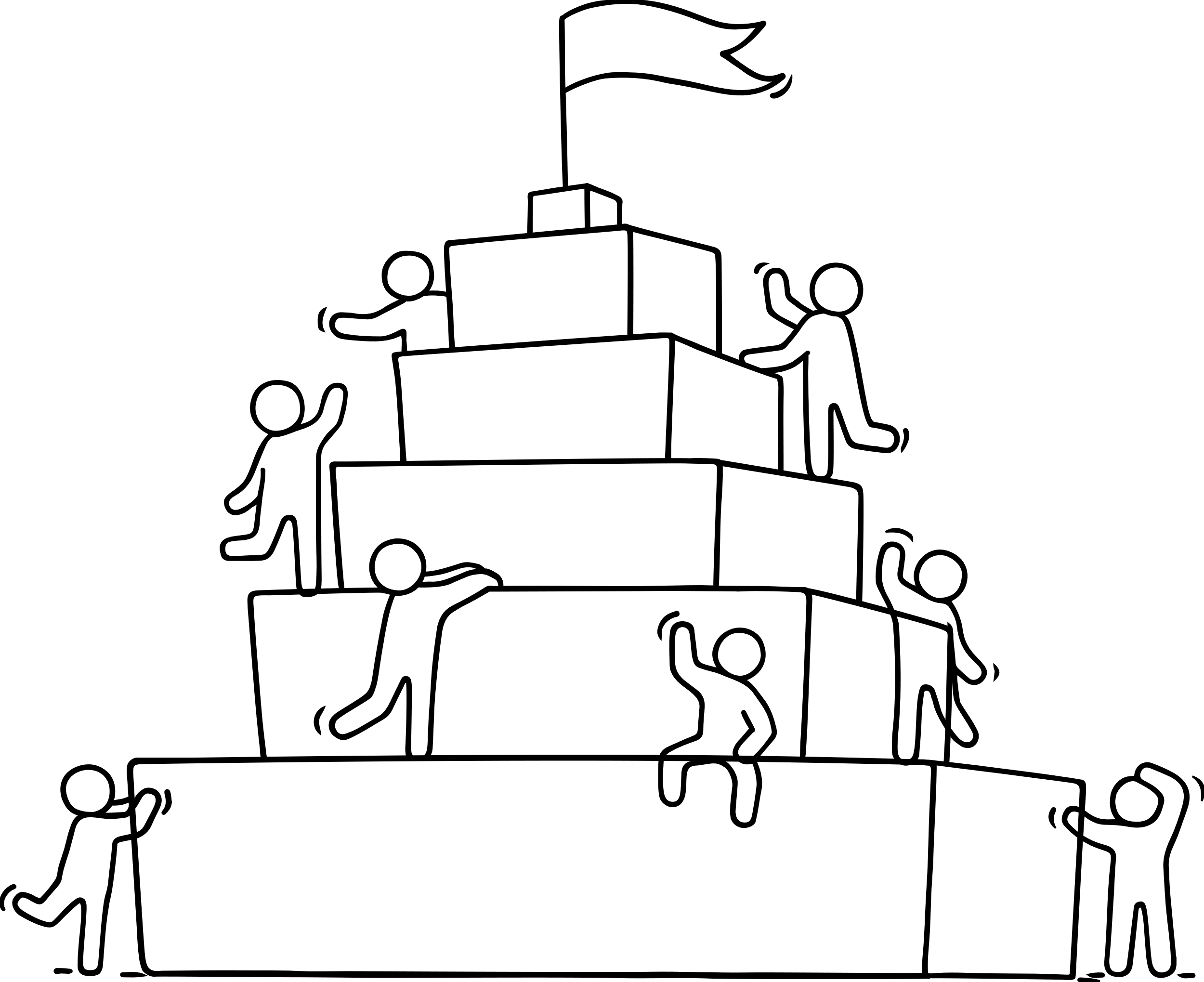 Nächste Schritte
11
Nächste Schritte	Wer	Bis wann
12
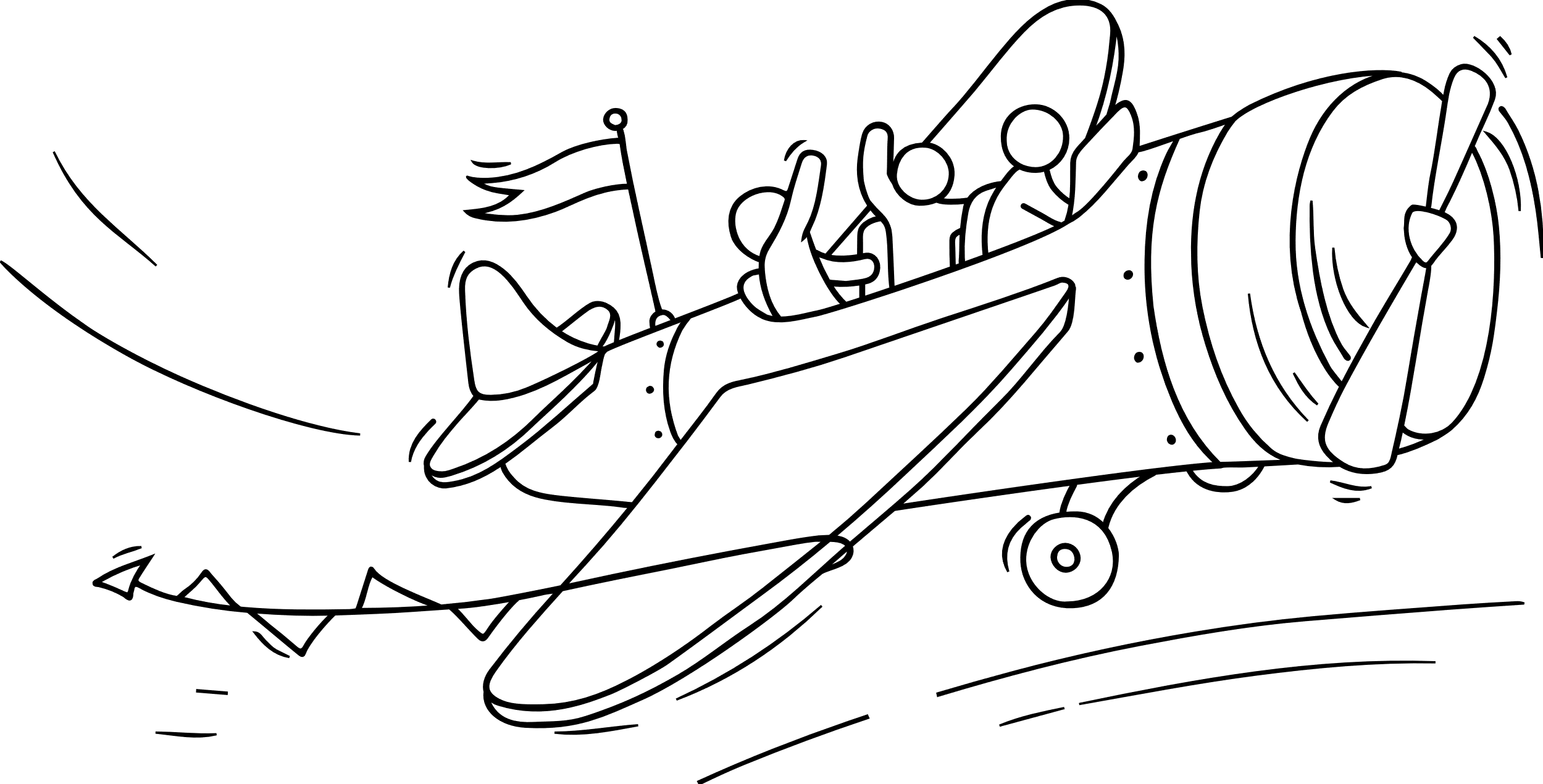 Check out
13
Check out
Was sind deine Learnings, Gedanken, Gefühle und Impulse zum heutigen Workshop?
Was sind deine Learnings, Gedanken, Gefühle und Impulse zum heutigen Workshop?
Was sind deine Learnings, Gedanken, Gefühle und Impulse zum heutigen Workshop?
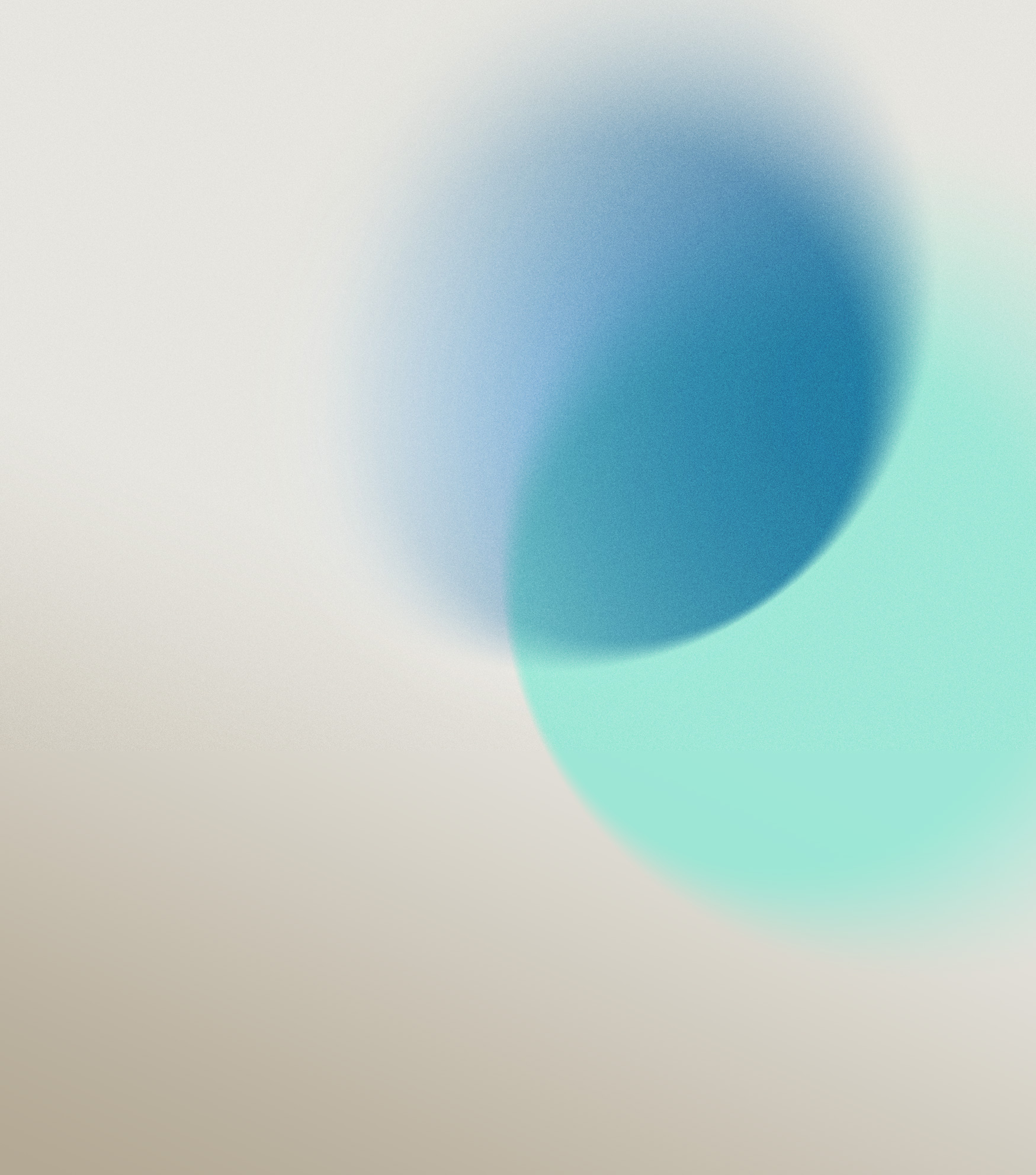 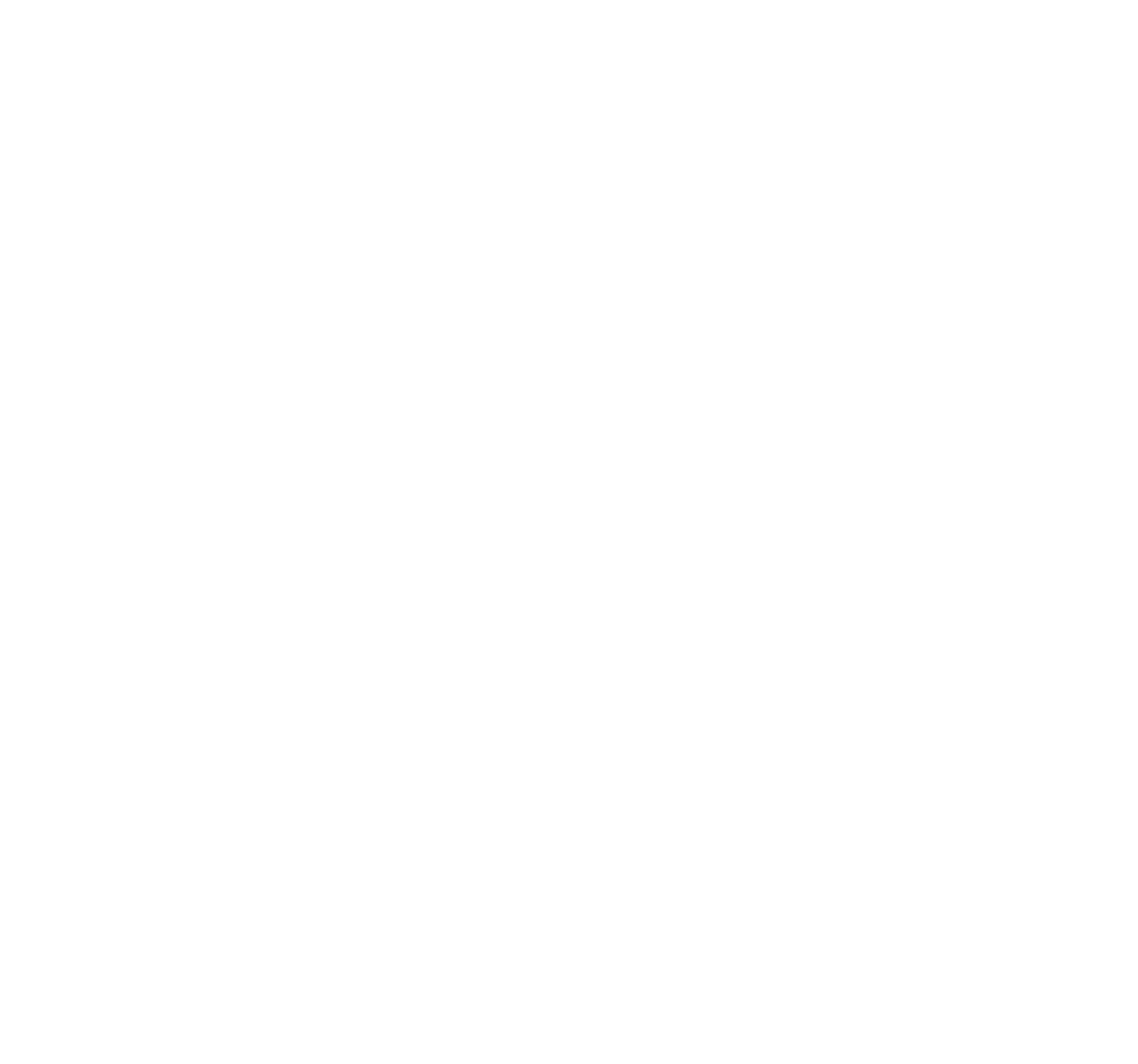 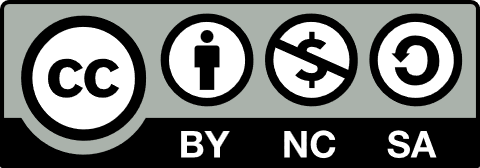 Werkzeuge für den Wandel © 2023 by Digital Zug, Amt für Informatik und Organisation, Kanton Zug, Schweiz ist lizenziert unter CC BY-NC-SA 4.0. Um eine Kopie dieser Lizenz anzuzeigen, besuchen Sie http://creativecommons.org/licenses/by-nc-sa/4.0/